Triangle MidsegmentTrapezoid Midsegmentw/ theorems
Triangle Midsegment
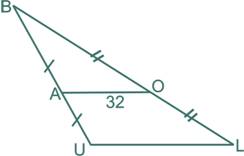 Line segment joining the midpoints of two sides of a triangle
Theorem:
A midsegment connecting two sides of a triangle is parallel to the third side and is half as long
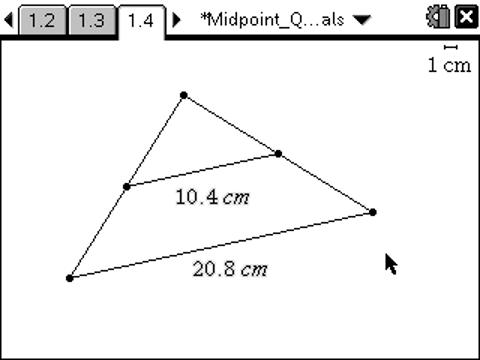 Trapezoid Midsegment
Line segment connecting the midpoints of the two non-parallel sides
X=28
X=33
Theorem:
Length of the midsegment of the trapezoid is half the sum of the two parallel sides
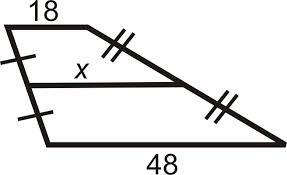 [Speaker Notes: x=28
x=33]
In Real Life
Triangle Midsegment
Trapezoid Midsegment
Geologists 
Designers
routes
Architects 
Designers
routes
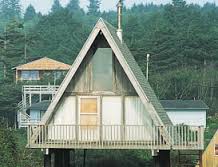 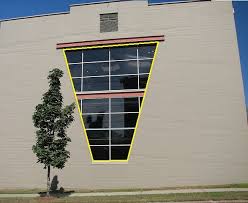